Principal Component Analysis (PCA)
Learning Representations.
Dimensionality Reduction.
Maria-Florina Balcan
10/17/2016
Big & High-Dimensional Data
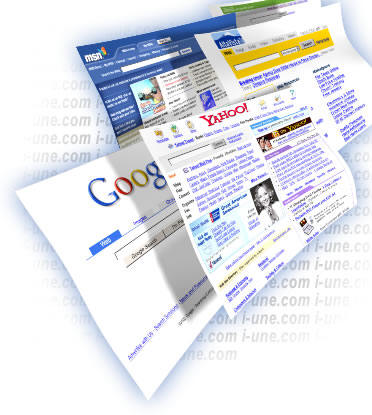 High-Dimensions = Lot of Features
	
	Document classification
	  Features per document = 
		  thousands of words/unigrams
		  millions of bigrams,  contextual 
		  information

	Surveys - Netflix
		 480189 users x 17770 movies
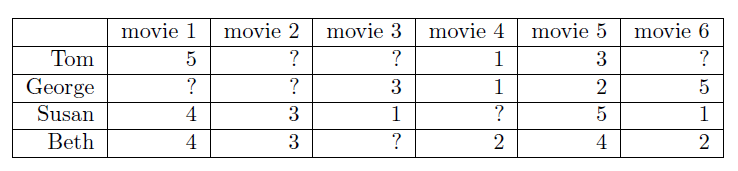 Big & High-Dimensional Data
High-Dimensions = Lot of Features

	MEG Brain Imaging
		 120 locations x 500 time points 
		  x 20 objects
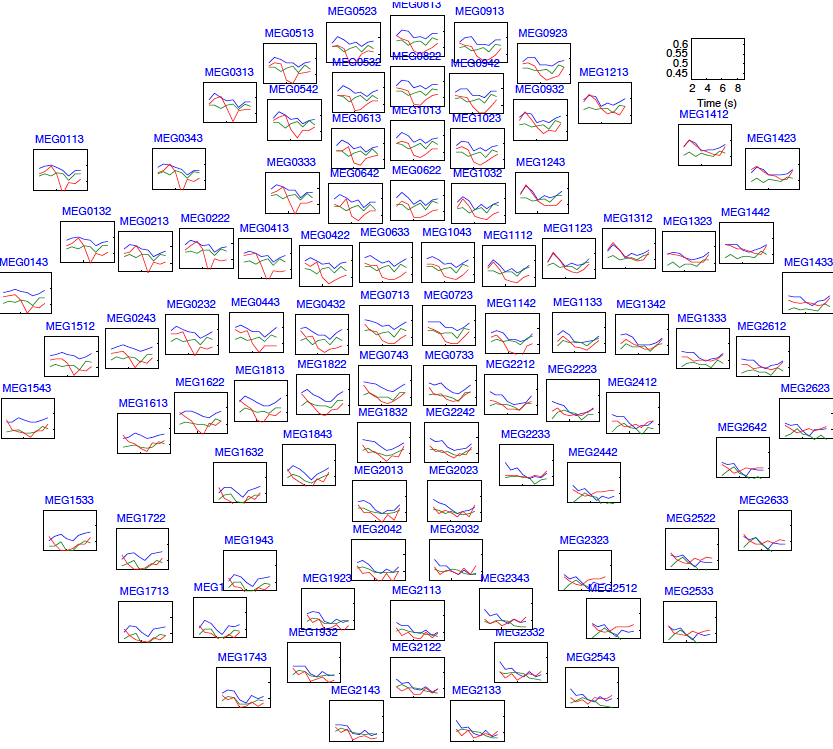 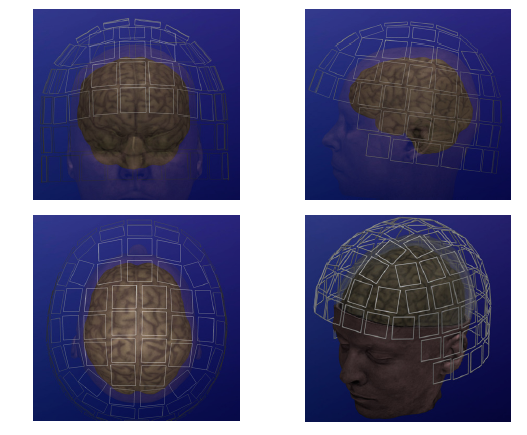 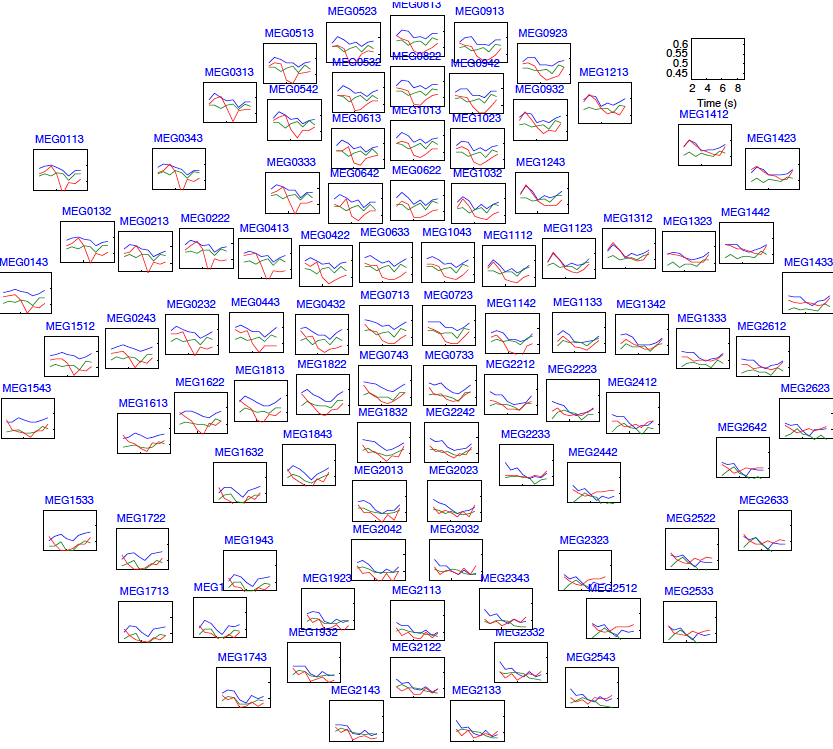 Or any high-dimensional image data
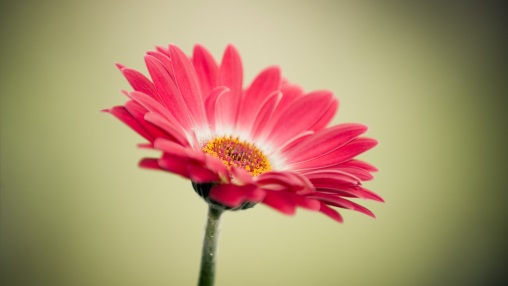 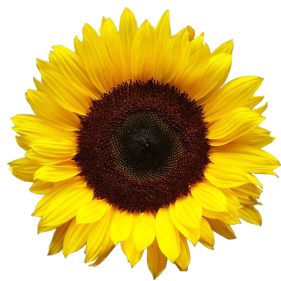 Big & High-Dimensional Data.
Useful to learn lower dimensional representations of the data.
Learning Representations
PCA, Kernel PCA, ICA: Powerful unsupervised learning techniques for extracting hidden (potentially lower dimensional) structure from high dimensional datasets.
Useful for:
Visualization
More efficient use of resources 
   (e.g., time, memory, communication)
Statistical: fewer dimensions  better generalization
Noise removal (improving data quality)
Further processing by machine learning algorithms
Principal Component Analysis (PCA)
What is PCA: Unsupervised technique for extracting variance structure from high dimensional datasets.
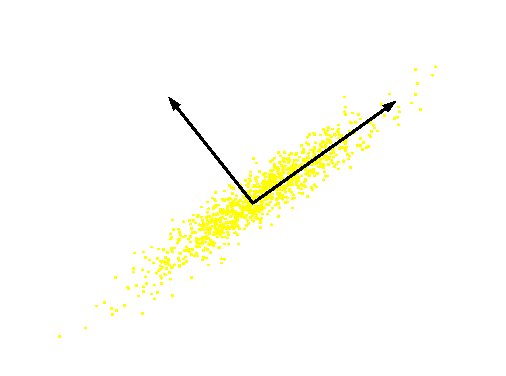 PCA  is an orthogonal projection or transformation  of the data into a (possibly lower dimensional) subspace so that the variance of the projected data is maximized.
Principal Component Analysis (PCA)
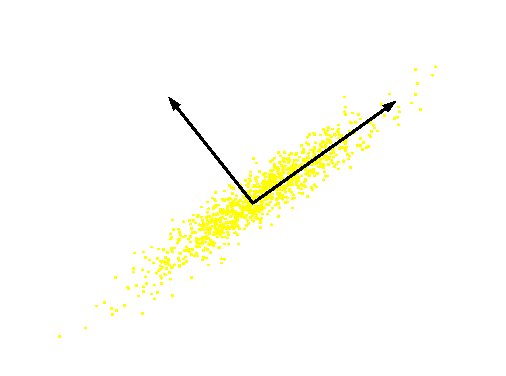 If we rotate data, again only one coordinate is more important.
Intrinsically lower dimensional than the dimension of the ambient space.
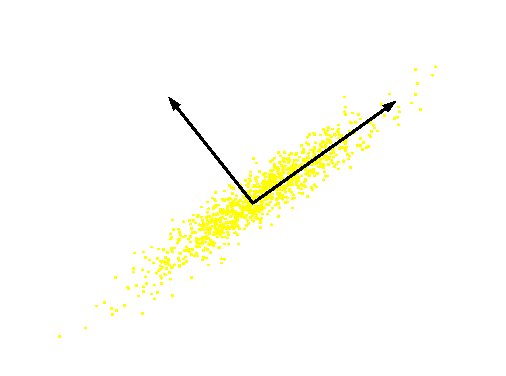 Only one relevant feature
Both features are relevant
Question: Can we transform the features so that we only need to preserve one latent feature?
Principal Component Analysis (PCA)
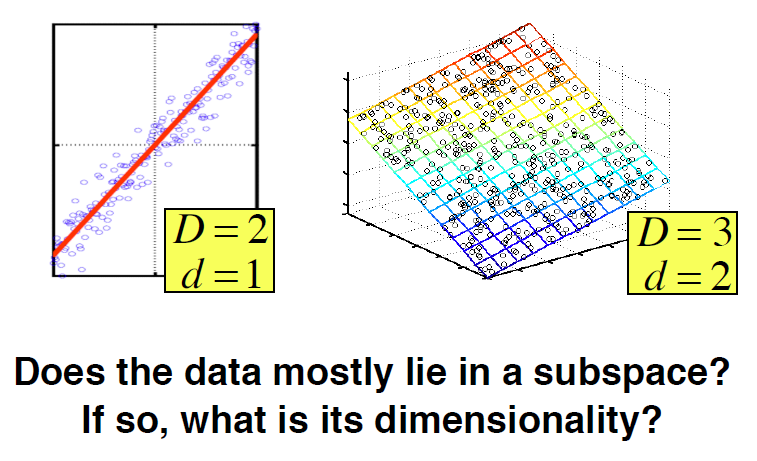 In case where data  lies on or near a low d-dimensional linear subspace, axes of this subspace are an effective representation of the data.
Identifying the axes is known as Principal Components Analysis, and can be obtained by using classic matrix computation tools (Eigen or Singular Value Decomposition).
Principal Component Analysis (PCA)
Principal Components (PC) are orthogonal directions that capture most of the variance in the data.
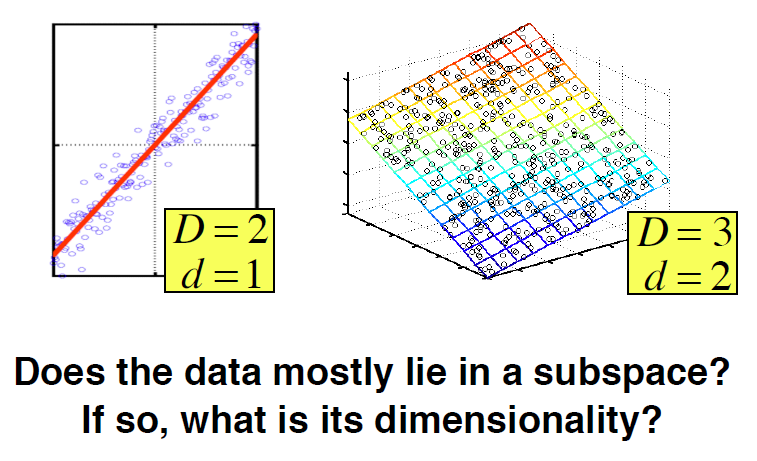 First PC – direction of greatest variability in data.
1st PC
Projection of data points along first PC discriminates data most along any one direction (pts are the most spread out when we project the data on that direction compared to any other directions).
Quick reminder:
v
Principal Component Analysis (PCA)
Principal Components (PC) are orthogonal directions that capture most of the variance in the data.
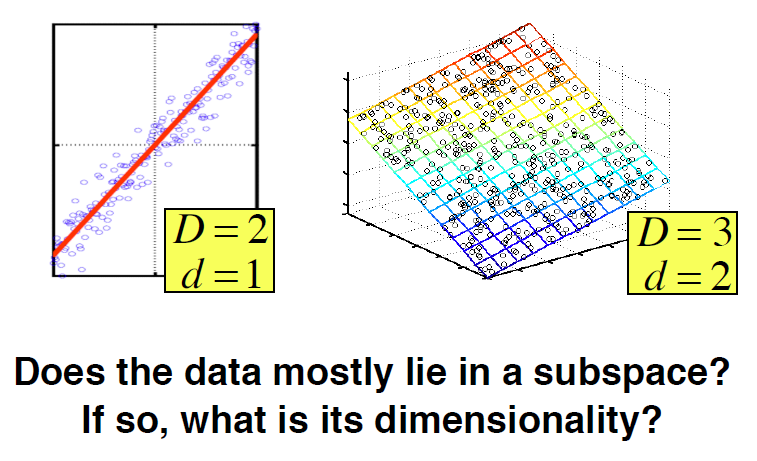 1st PC – direction of greatest variability in data.
2nd PC
1st PC
2nd PC – Next orthogonal (uncorrelated) direction of greatest variability
(remove all variability in first direction, then find next direction of greatest variability)
And so on …
Principal Component Analysis (PCA)
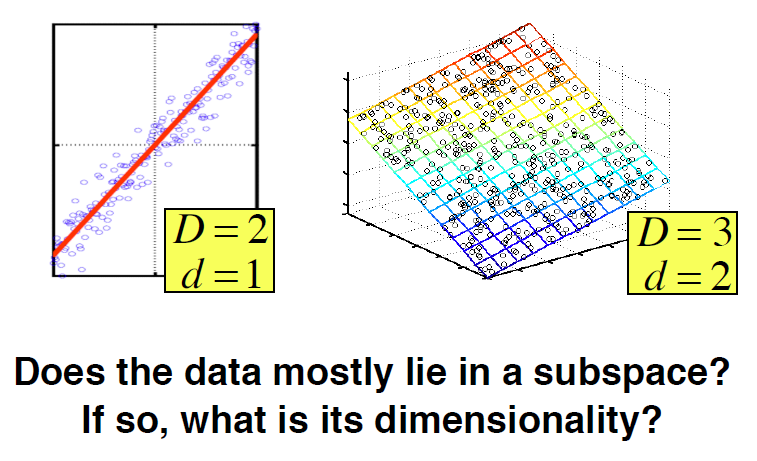 Assume data is centered (we extracted the sample mean).
Find vector that maximizes sample variance of projected data
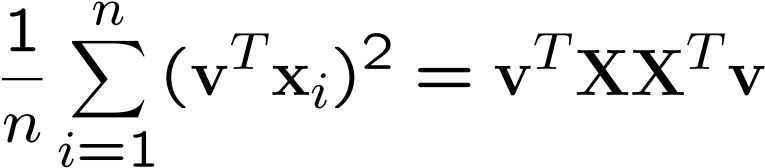 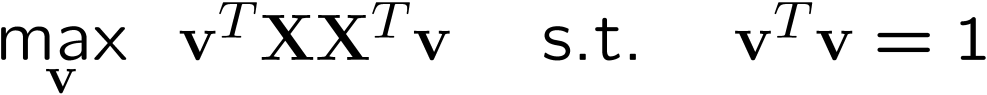 Wrap constraints into the 
objective function
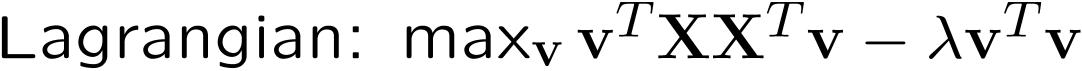 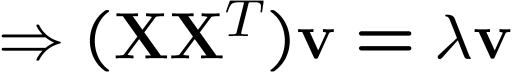 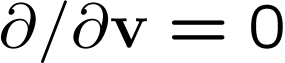 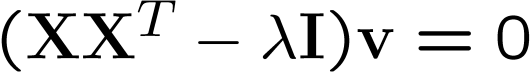 Principal Component Analysis (PCA)
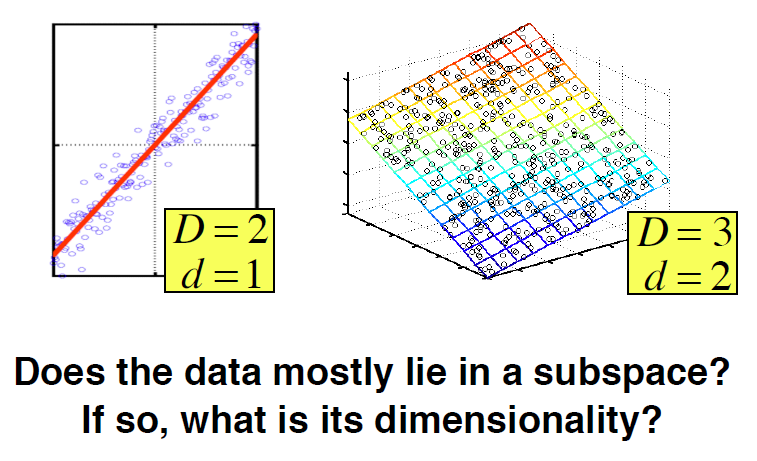 And so on …
Principal Component Analysis (PCA)
Transformed features are uncorrelated.
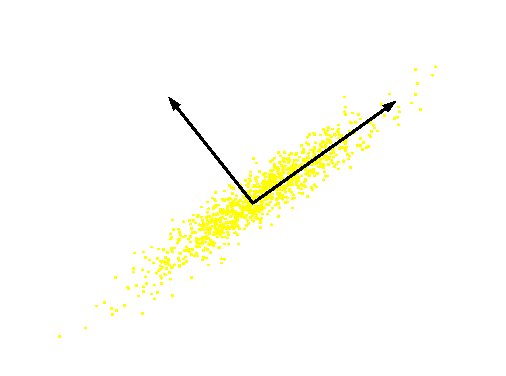 vTx1
x2
vTx2
Geometrically: centering followed by rotation.
x1
Linear transformation
Two Interpretations
So far: Maximum Variance Subspace. PCA finds vectors v such that projections on to the  vectors capture maximum variance in the data
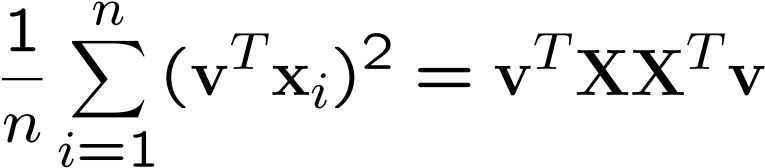 Alternative viewpoint:  Minimum Reconstruction Error. PCA finds vectors v such that projection on to the vectors yields minimum MSE reconstruction
v
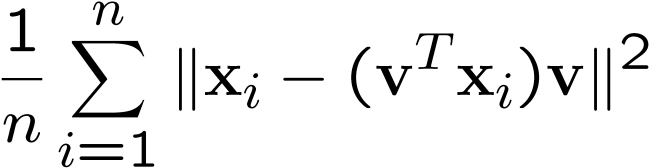 Two Interpretations
E.g., for the first component.
Maximum Variance Direction:  1st PC a vector v such that projection on to this vector capture maximum variance in the data (out of all possible one dimensional projections)
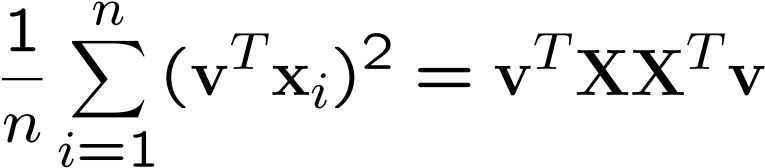 Minimum Reconstruction Error: 1st PC a vector v such that projection on to this vector yields minimum MSE reconstruction
v
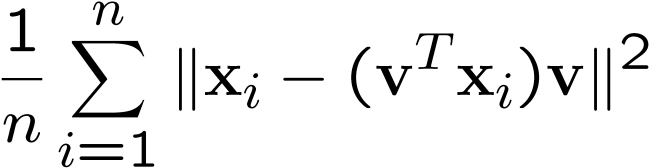 Why? Pythagorean Theorem
E.g., for the first component.
Maximum Variance Direction:  1st PC a vector v such that projection on to this vector capture maximum variance in the data (out of all possible one dimensional projections)
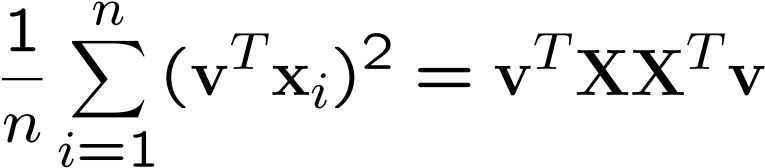 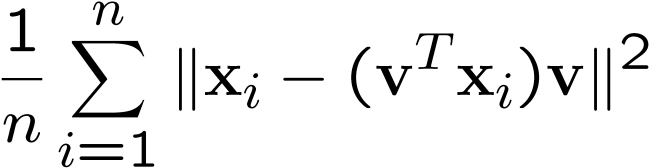 Minimum Reconstruction Error: 1st PC a vector v such that projection on to this vector yields minimum MSE reconstruction
blue2 + green2 = black2
v
black2 is fixed (it’s just the data)
So, maximizing blue2 is equivalent to minimizing green2
Dimensionality Reduction using PCA
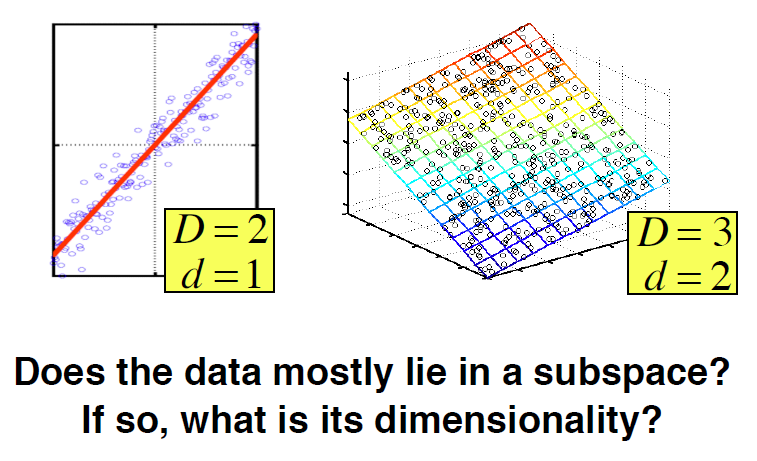 Zero eigenvalues indicate no variability along those directions => data lies exactly on a linear subspace
Original representation
Transformed representation
xi
v
D-dimensional vector
d-dimensional vector
vTxi
Dimensionality Reduction using PCA
In high-dimensional problems, data sometimes lies near a linear subspace, as noise introduces small variability

Only keep data projections onto principal components with large eigenvalues
Can ignore the components of smaller significance.
Might lose some info, but if eigenvalues are small, do not lose much
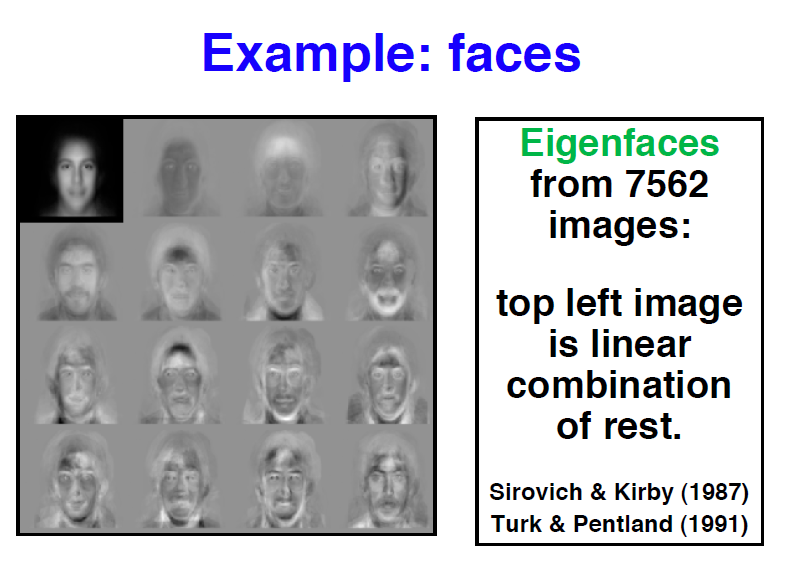 Can represent a face image using just 15 numbers!
PCA provably useful before doing k-means clustering and also empirically useful. E.g.,
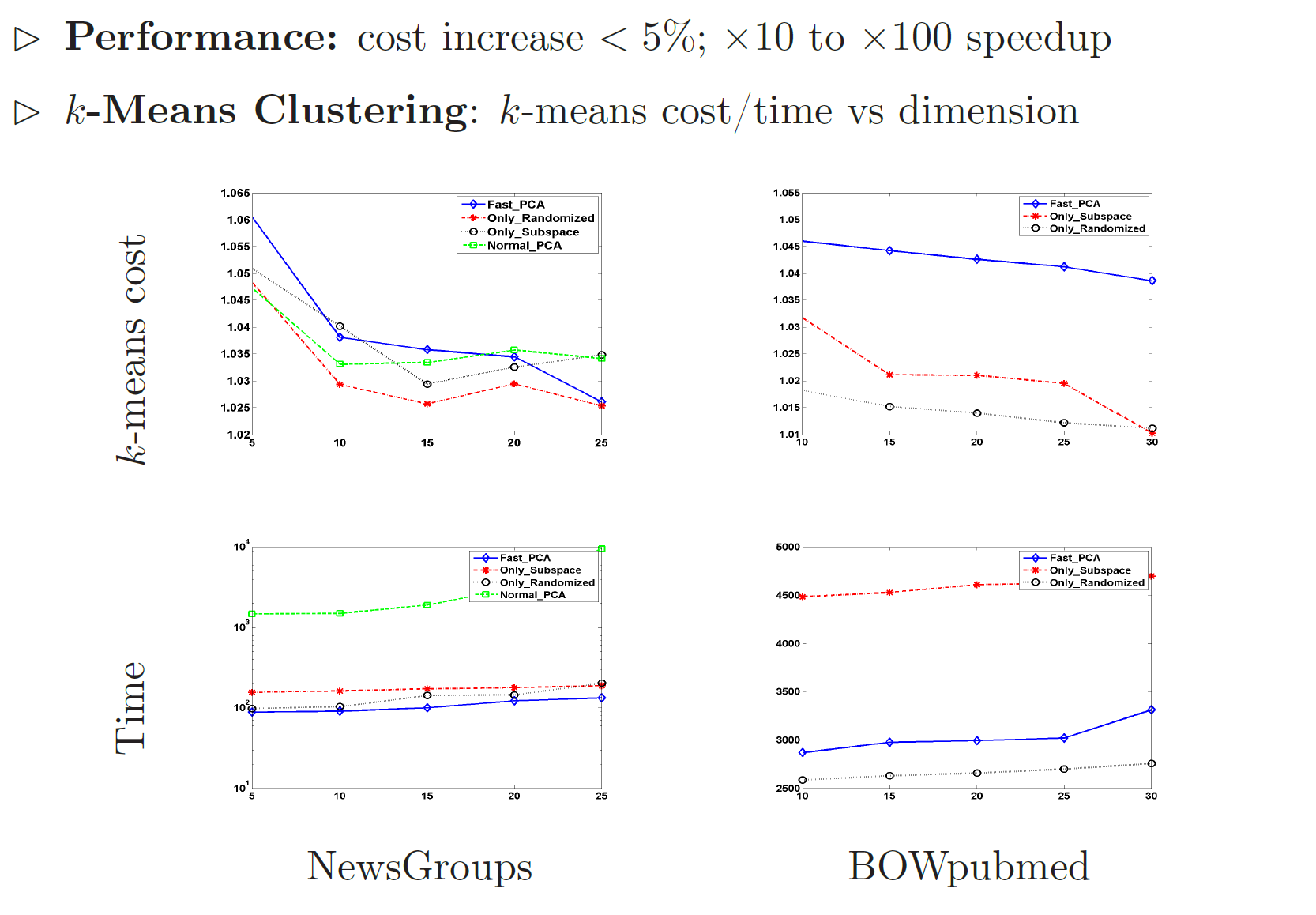 PCA Discussion
Strengths
Eigenvector method
No tuning of the parameters
No local optima
Weaknesses
Limited to second order statistics
Limited to linear projections
21
What You Should Know
Principal Component Analysis  (PCA)
What PCA is, what is useful for.
Both the maximum variance subspace and the minimum reconstruction error viewpoint.